XVII Journée Professionnelle de l’AFTLM
vendredi 19 novembre 2021
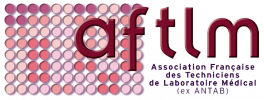 RETOUR D’EXPERIENCE TECHNICIENS EN BIOLOGIE MEDICALE ET DIAGNOSTIC DE LA COVID
QUEL CHAMP D’ACTIVITE?
XVII Journée Professionnelle de l’AFTLM
vendredi 19 novembre 2021
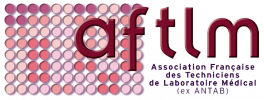 Le diagnostic de la pandémie a conduit à une adaptation rapide des techniques des techniques de biologie médicale.Quelles sont les évolutions techniques que vous avez observé?

Quelles ont été les principales  adaptation et évolutions de vos activités (modalités de travail, sujets de travail, révision des priorités…) que vous avez observé à l’échelle de votre laboratoire?
Nouvelles activités (prélèvements nasopharyngés, vaccination…)
Qu’est ce qui a été mis en œuvre?
Qu’est-ce qui a bien fonctionné et pourquoi?
Qu’est ce qui a mal fonctionné et pourquoi?
XVII Journée Professionnelle de l’AFTLM
vendredi 19 novembre 2021
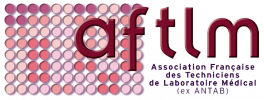 Merci pour votre attention
https://aftlm.fr
communication@aftlm.fr